Immigration Update-How to Support Our StudentsDuring Challenging Times
Presented 
By
          Dave Schrandt - NAEHCY Vice President/Conference
               Co-Chairperson

          Rebecca Paz-Ford Ph.D - Lurie Children’s for Childhood      
                Resilience

          Dagmara Avelar - Illinois Coalition for Immigrant and
                 Refugee Rights
Definition of Immigrant Children and Youth
Are age 3 through 21
Were not born in any state 
Have not been attending one or more schools in any one or more states for more than 3 full academic years
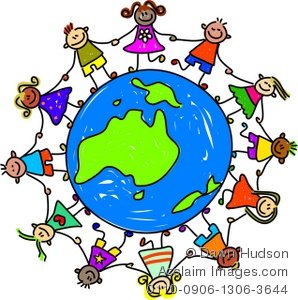 Definition of Refugee
A person who has fled his or her country of origin because of past persecution or a fear of future persecution based upon race, religion, nationality, political opinion or membership in a particular local group
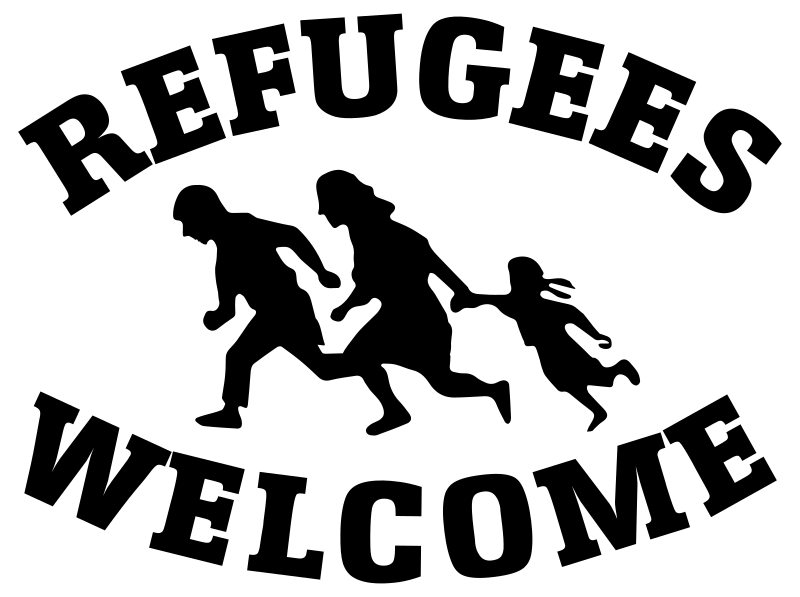 Unaccompanied Immigrant Youth Process
DHHS through ICE takes custody of children as they cross the border or when discovered in the United States.
Within 72 hours (could be longer) children are transferred to the custody to DHHS.
DHHS through ORR provides immediate shelter (often on military bases) and basic services including education.
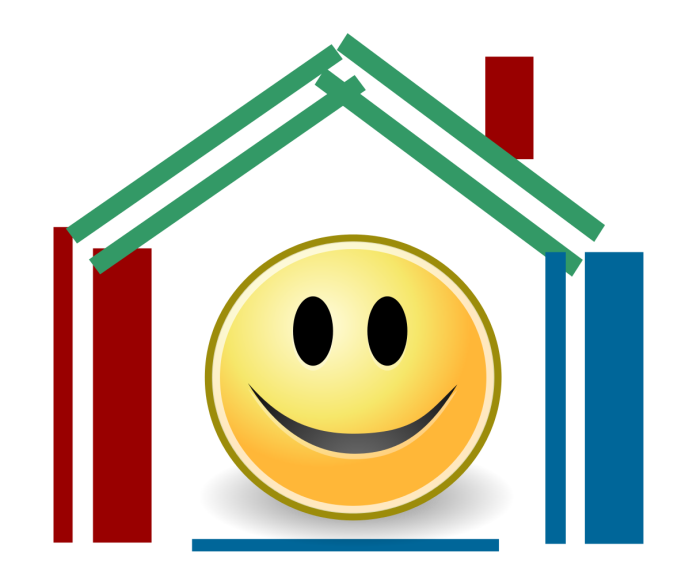 Process Continued…
ORR seeks appropriate longer-term placements including:

Other Sponsor
Group Home or Shelter   
Foster Family
Detention
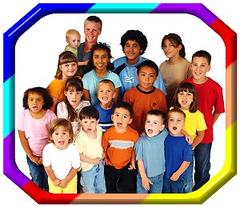 Immigrant Students’ Educational Barrier to Success
Deficits in previous education from large gaps in schooling or from never having been in school
Post-Traumatic Stress Disorder, anxiety, grief, and other emotional issues
Perceived lack of academic support from parents
Language barriers
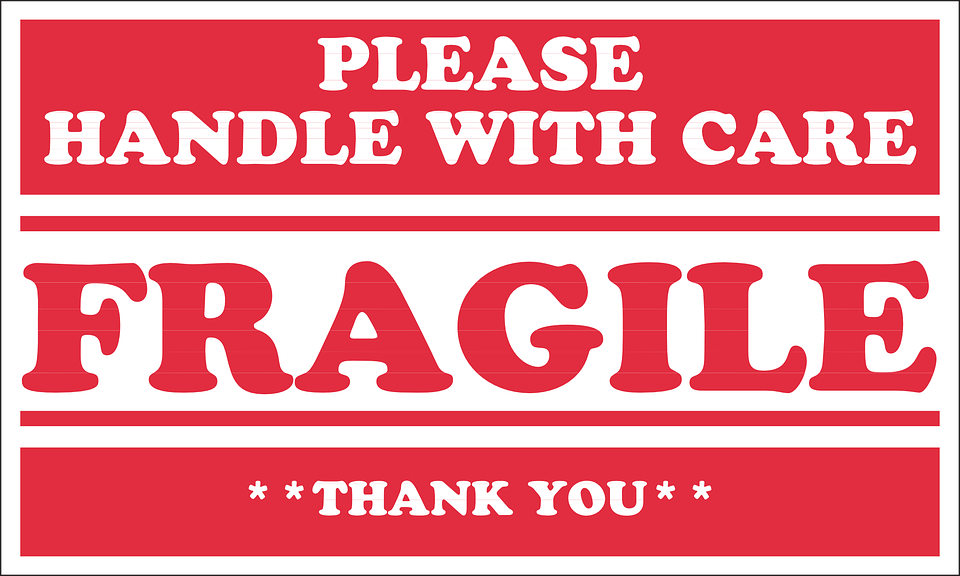 Barriers Continued…
Different culture and learning styles
Difficulty tracking students due to high mobility and language barriers
Varied definitions and classification systems of ELL
Lack of quality staff development programs for administrative, instructional, diagnostic and support staff in school districts
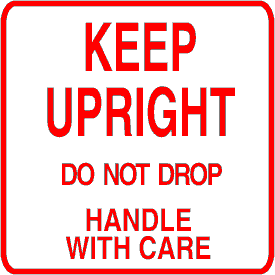 Barriers Continued…
Lack of parental materials in native languages
Discrimination/rejection – often from lack of accurate information and cultural misunderstandings
Few classes for students who must work full-time to help their families
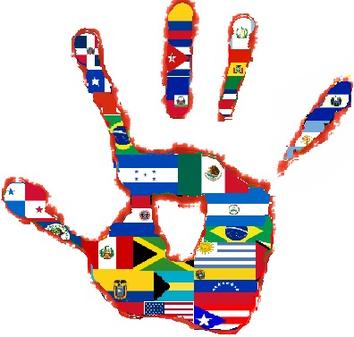 Strategies to Reduce Barriers
Connect with the local immigrant leadership groups, churches, mosques, parent advisory councils, etc to become more familiar with immigrant cultural and barrier issues
Work closely with refugee resettlement agencies in order to determine McKinney-Vento eligibility on a case-by-case basis
Arrange for immunization or retrieve immunization records
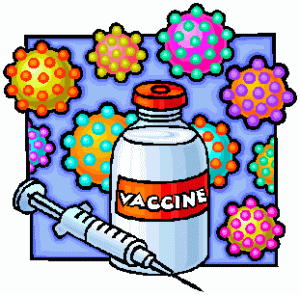 Strategies Continued…
Make referrals to health care, dental, mental health, and other service providers
Arrange transportation for parents and ensure that interpreters are available for parent meetings
Have materials translated into immigrants’ native languages
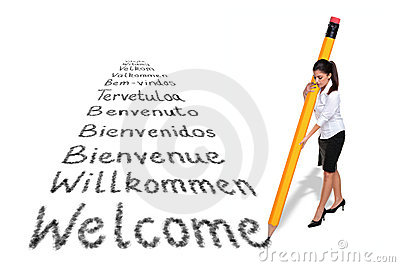 Points to Consider
Immigrant children placed with family members often have never met, or cannot remember the adults with whom they are placed. 
Essentially, these adults are foster parents, without financial or service coordination support.
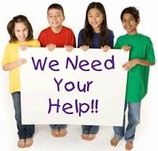 Points Continued…
Children placed with family friends or acquaintances (27% of unaccompanied immigrant children) commonly have no relationship with that adult and are at a particularly high risk of labor and sex trafficking. The children are afraid to inform authorities that they do not know these supposed acquaintances.
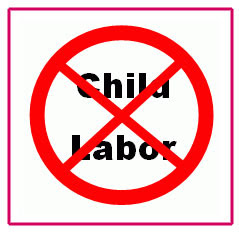 Points Continued…
According to child advocates and McKinney-Vento liaisons, many unaccompanied immigrant children are forced out of their sponsor’s home or leave after experiencing abuse or exploitation.
Sponsors sign an agreement stating they will care for the child placed with them.  However, there is little, if any, monitoring of compliance with this agreement.
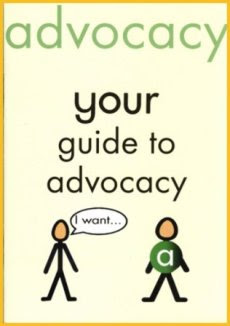 Contact Community Services
Increase awareness of McKinney-Vento by providing posters, conducting workshops for staff, etc.
Find out what services are available in the community and discuss ways to coordinate community and school services.
Acquire more information on local laws/policies related to immigrant families.
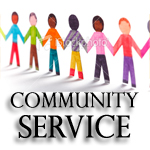 Services Continued…
Find assistance with translating materials and provide transportation at meetings for parents.
Help develop procedures by which agencies will refer children and families who may be eligible for McKinney-Vento services to the local liaison.
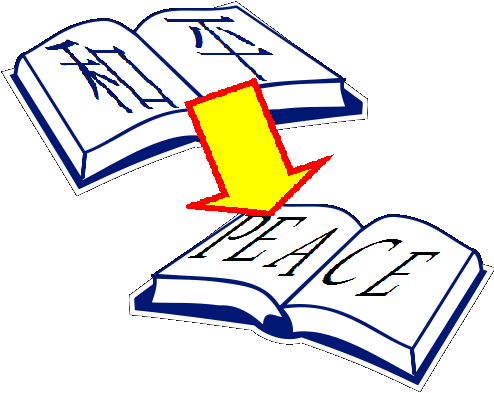 McKinney-Vento
Eligibility hinges upon the CHILD’S living situation.
Is the living situation fixed, regular, and adequate for the child?
The sponsor’s housing status is not relevant, unless the sponsor is homeless (in which case the child living with the sponsor also would be homeless).
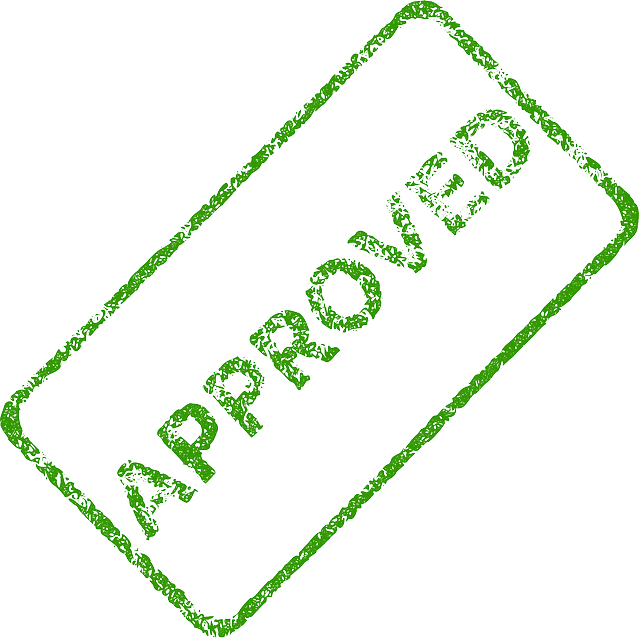 Homeless Liaison will Help Eligible Students to:
Enroll in school immediately, even without documents typically required for enrollment.
Remain in the school of origin, if feasible (in the student’s best interest) even if they move to another district.
Receive transportation to and from their school of origin.
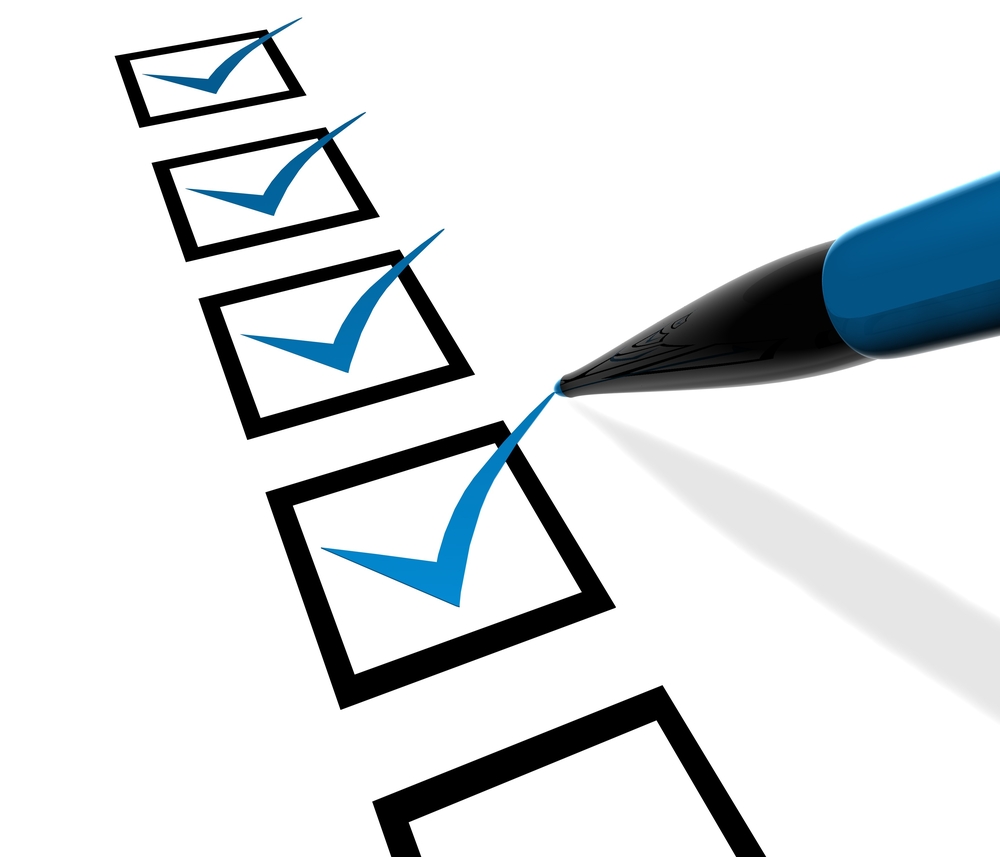 Liaison Checklist Continued…
Access support; tutoring, free meals, medical, dental, and mental health services, etc.

Obtain clothes, school supplies, etc.
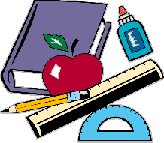 Services Available
Title 1 Part A 
IDEA (Special Education)
Title III (ELL)
McKinney-Vento
Migrant Education Programs (MEP)
Liaison Challenges